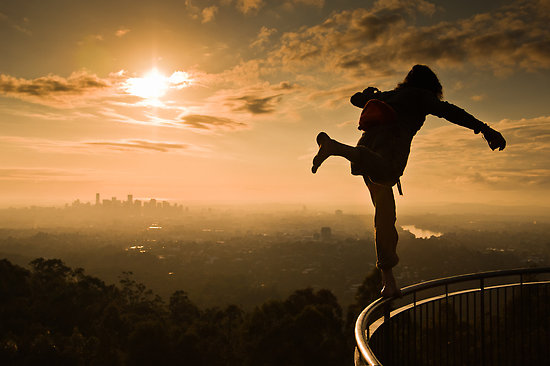 Discrepancy Minimization by Walking on the Edges
Raghu Meka (IAS/DIMACS)
Shachar Lovett (IAS)
Discrepancy
1      2     3      4      5
1      2     3      4      5
3
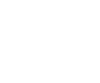 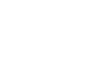 1
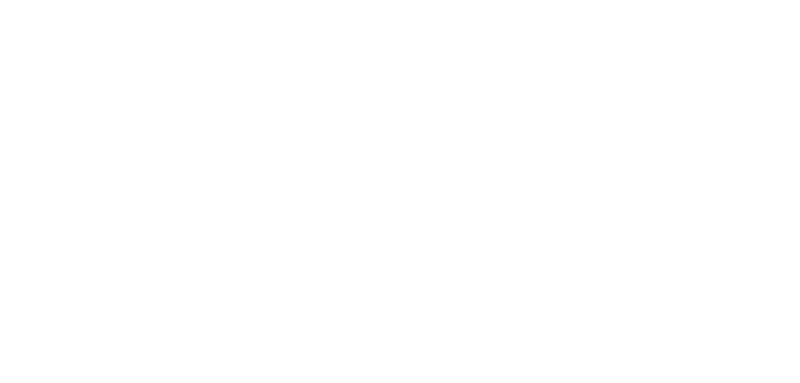 1
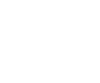 0
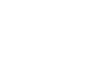 1
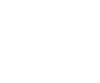 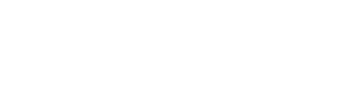 Discrepancy Examples
Fundamental combinatorial concept
Arithmetic Progressions
Discrepancy Examples
Fundamental combinatorial concept
Halfspaces
Alexander 90: 
Matousek 95:
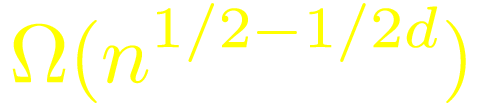 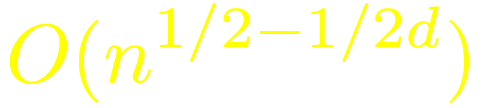 Discrepancy Examples
Fundamental combinatorial concept
Axis-aligned boxes
Beck 81:  
Srinivasan 97:
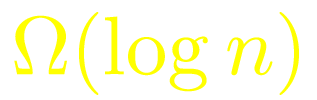 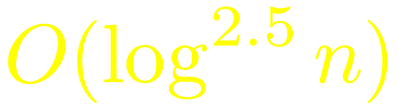 Why Discrepancy?
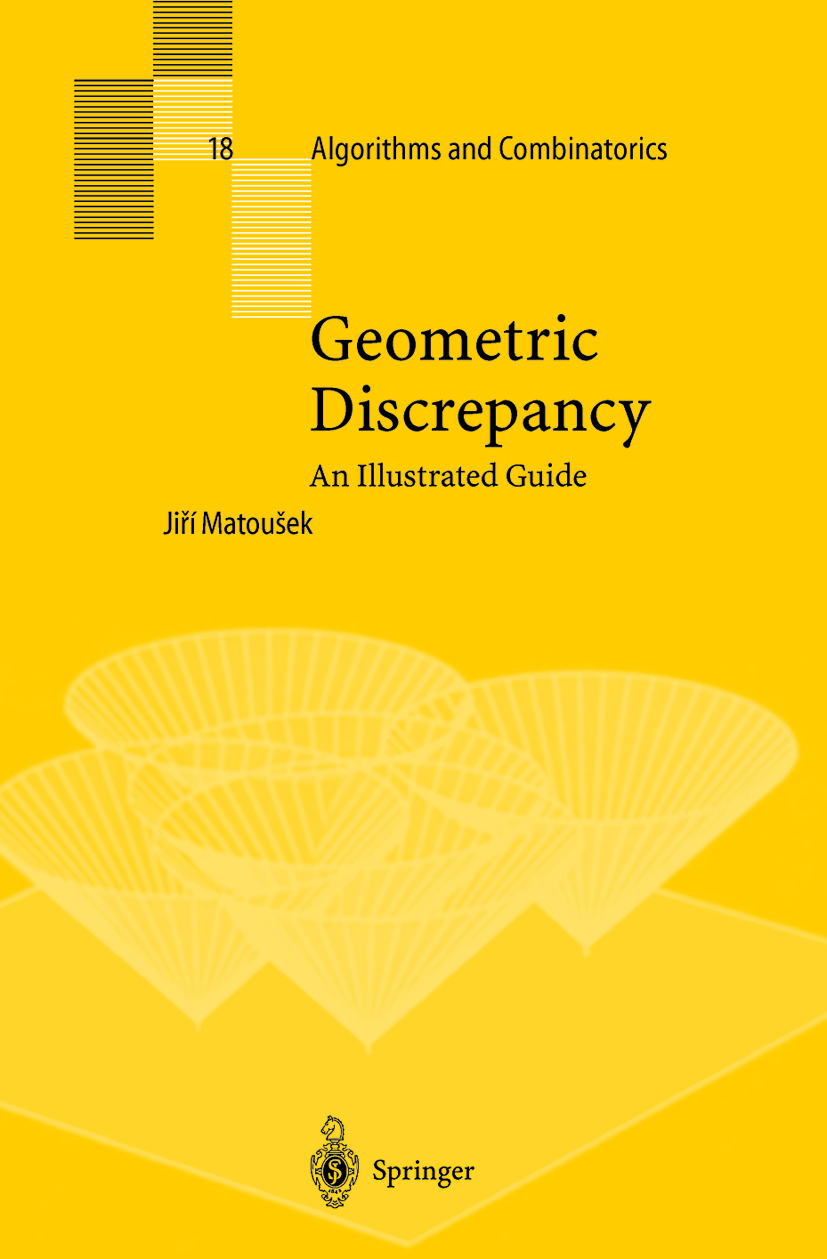 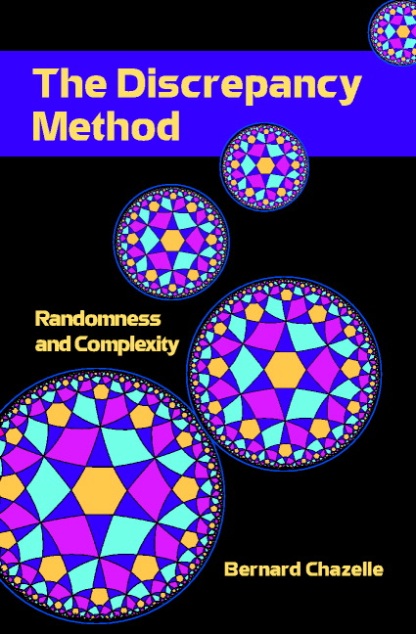 Complexity theory

Communication Complexity

Computational Geometry

Pseudorandomness
Many more!
Spencer’s Six Sigma Theorem
Spencer 85: System with n sets has discrepancy at most          .
“Six standard deviations suffice”
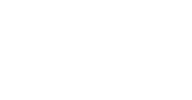 Central result in discrepancy theory.
Beats random:
Tight: Hadamard.
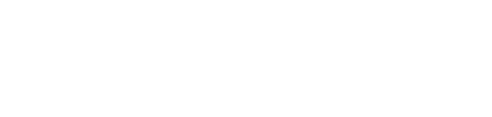 A Conjecture and a Disproof
Conjecture (Alon, Spencer): No efficient algorithm can find one.
Bansal 10: Can efficiently get discrepancy           .
Spencer 85: System with n sets has discrepancy at most          .
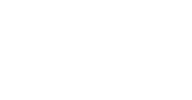 Non-constructive pigeon-hole proof
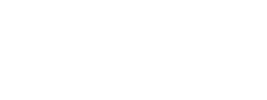 This Work
New elemantary constructive proof of Spencer’s result
Truly constructive
Algorithmic partial coloring lemma
Extends to other settings
EDGE-WALK: New algorithmic tool
Outline
Partial coloring Method

EDGE-WALK: Geometric picture
Partial Coloring Method
Lemma: Can do this in randomized         
         time.
Input: 

Output:
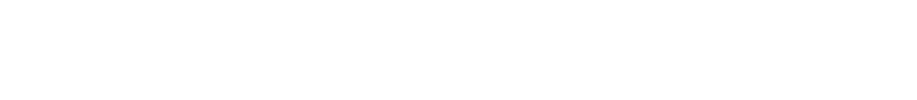 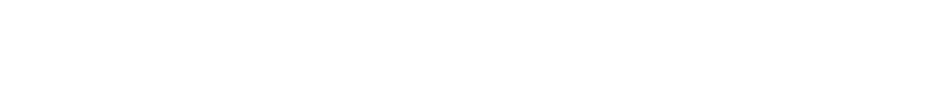 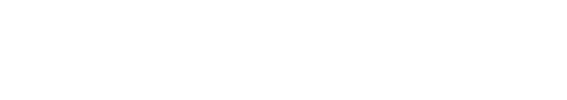 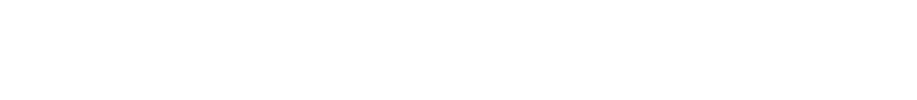 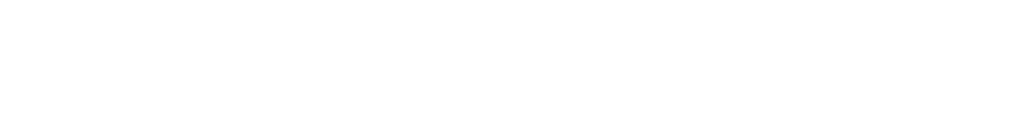 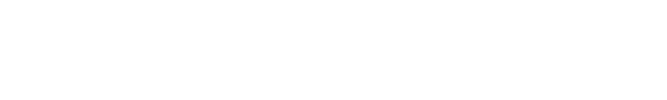 Focus on m = n case.
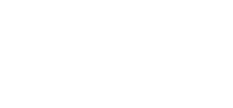 Outline
Partial coloring Method

EDGE-WALK: Geometric picture
Discrepancy: Geometric View
1      2    3    4     5
3
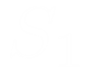 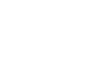 1
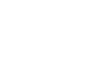 1
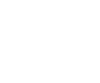 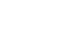 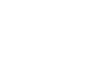 0
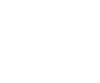 1
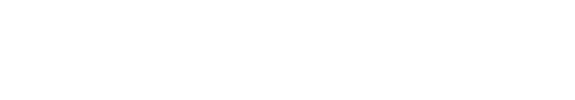 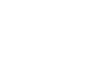 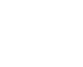 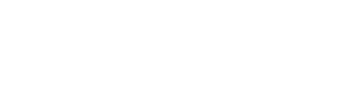 Discrepancy: Geometric View
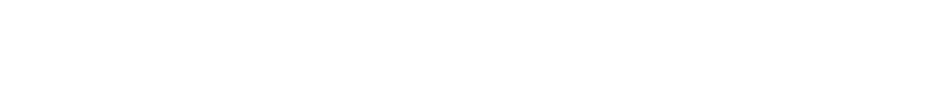 1      2    3    4     5
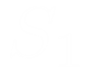 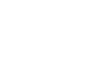 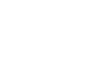 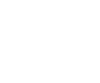 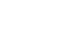 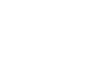 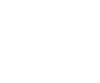 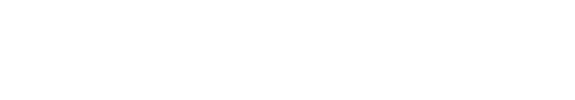 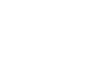 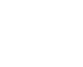 Discrepancy: Geometric View
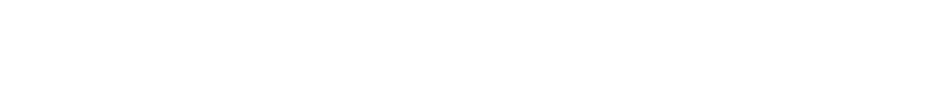 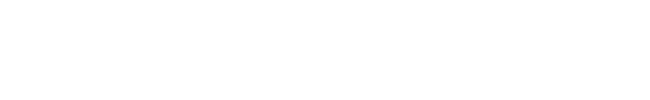 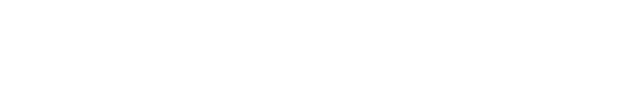 Polytope view used earlier by Gluskin’ 88.
Goal: Find non-zero lattice points in
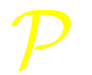 Edge-Walk
Claim: Will find good partial coloring.
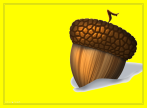 Start at origin
Gaussian walk until you hit a face
Gaussian walk within the face
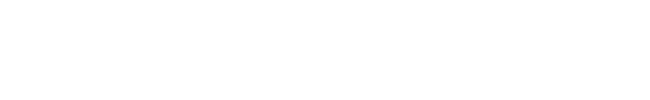 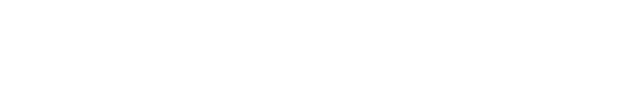 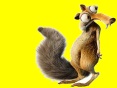 Goal: Find non-zero lattice point in
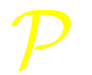 Edge-Walk: Algorithm
Gaussian random walk in subspaces
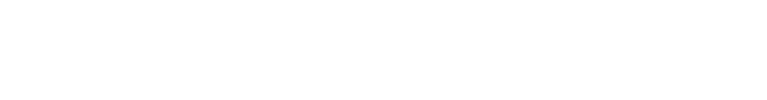 Standard normal in V:
Orthonormal basis change
Edge-Walk Algorithm
Discretization issues: hitting faces
Might not hit face
Slack: face hit if close to it.
Edge-Walk: Algorithm
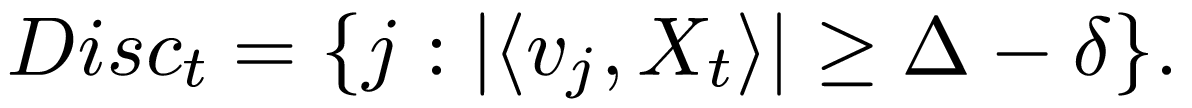 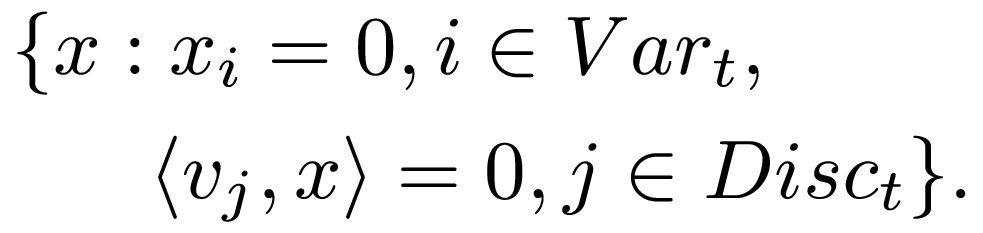 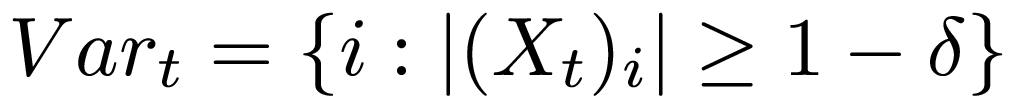 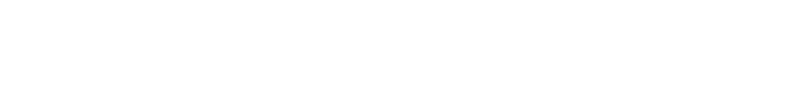 Edge-Walk: Intuition
Discrepancy faces much farther than cube’s
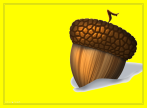 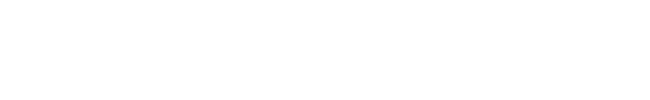 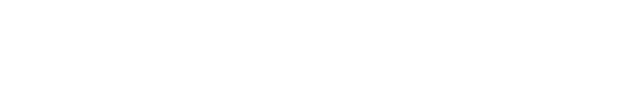 Hit cube more often!
100
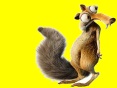 1
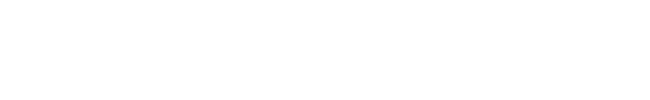 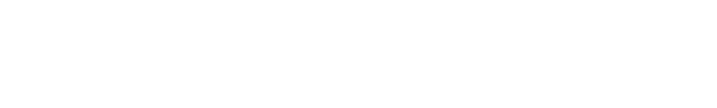 Summary
Spencer’s Theorem
Edge-Walk: Algorithmic partial coloring lemma

Recurse on unfixed variables
Open Problems
Q:
Some promise: our PCL “stronger” than Beck’s
Q: Other applications?
General IP’s, Minkowski’s theorem?
Thank you
Main Partial Coloring Lemma
Algorithmic partial coloring lemma
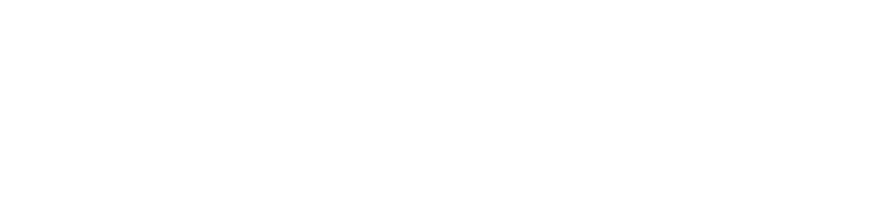 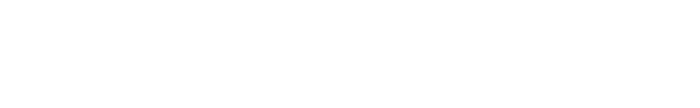 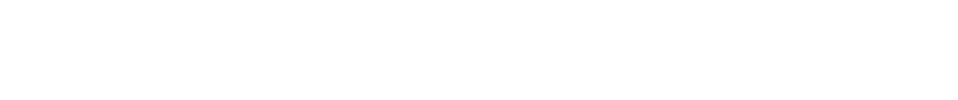